Disability in the workplace
EDI Manager CSJV
Disability in the workplace
Disability in the UK 

The Equality Act 2010 

Reasonable Adjustments 

Disability in our workplace
Context: Disability in London
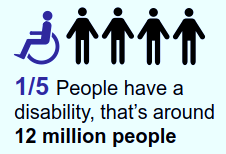 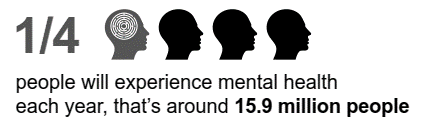 3
[Speaker Notes: The pool of untapped potential]
Context: Disability in London
57% mobility impairment 

38% stamina / breathing / fatigue impairment

28% dexterity impairment

16% mental health
4
[Speaker Notes: Hidden disabilities – dyslexia, dyspraxia, dyscalculia (numbers), anxiety, site and hearing difficulties. 
Long term illness. 
% of what disabilities are. 
Not always obvious]
Context: Disability in London
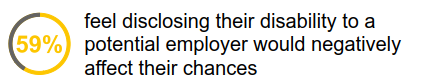 X2
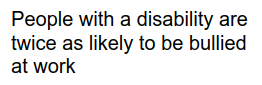 5
[Speaker Notes: Untapped pool, but also excluded from the work place. 

Equality – reasonable adjustment 
Diversity – untapped talent 
Inclusion – retention of workforce]
The Equality Act 2010
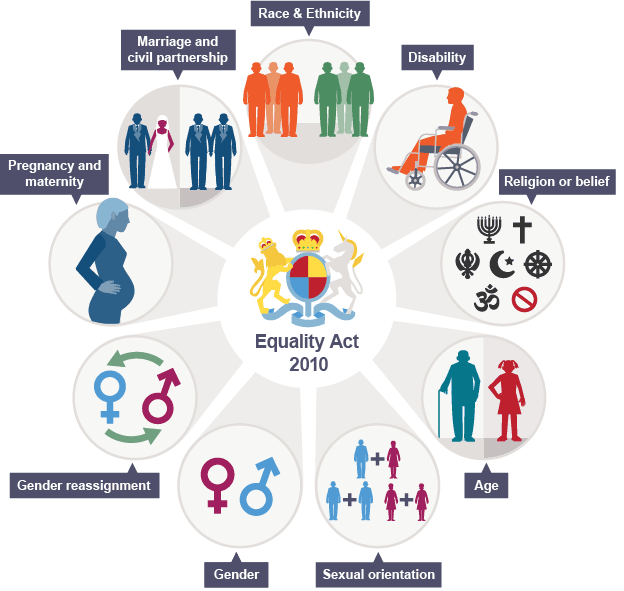 “Employers must not discriminate based on protected characteristics”
[Speaker Notes: Replaced all similar legislation for protected groups before the act. 

Run through the aspects it covers.]
Discrimination
Direct discrimination – treating one person worse than another because of a protected characteristic

Indirect discrimination – putting in place a rule or policy or way of doing things that has a worse impact on someone with a protected characteristic, when this is not objectively justified
7
Reasonable adjustments
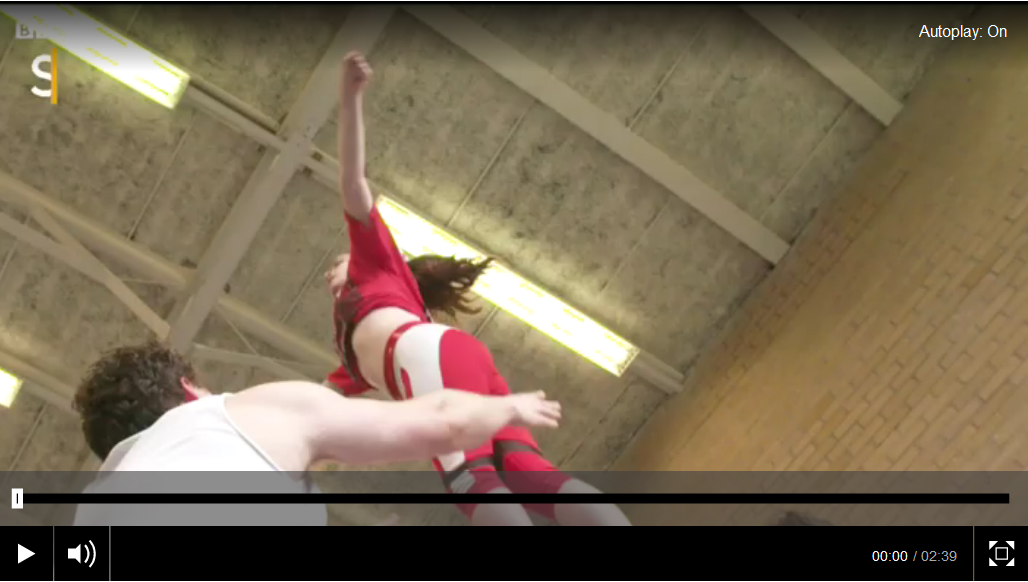 8
[Speaker Notes: To ensure everyone has the potential to perform in the workplace, to be assessed and appraised on equal terms, we talk about reasonable adjustments. 

This video gives you an example of a reasonable adjustment we can think about in the workplace.]
Reasonable Adjustments
Reasonable adjustment – as far as is reasonable, a [disabled] person has the same access to everything that is involved in getting and doing a job as a non-disabled person.
Adjustment for the recruitment process, and for the job itself. 
Reasonable adjustments requirements change over time. 
Not legally required to notify an employer of disability.
9
[Speaker Notes: Duty applies to people who apply for a job, or who are thinking of applying for a job 
Adjustment for recruitment – 
Asked on the application form 
HR manager will be made aware 
Not discuss any reasonable adjustments until a job offer is made 
Can make a conditional offer based on reasonable adjustments 
Circumstances change – may require adjustments in the future 
You only have to make changes where you know or could be reasonably expected to know that an individual is a disabled person. The onus in on the employer to find out what is required. Many people might not think of themselves as disabled – you are responsible to notice that a reasonable adjustment may be required]
Your task
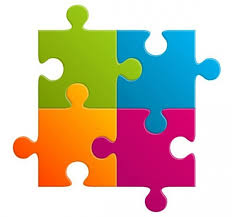 Match the disability to the reasonable adjustment
10
What is reasonable?
How effective is the change?
 
How practical? 

Cost of the adjustment – average is £184

Size of organisation
11
Disability in our workplace
Recruitment
The employer should ask each applicant if they need any adjustments e.g. location or interview arrangements. 
Applicants are unlikely to disclose their disability on pre-application forms. 
It is the employers responsibility to ensure reasonable adjustments are available. 
Reasonable adjustments for the role should be discussed with HR after an offer has been made.
12
Disability in our workplace
Employees 
The employer is responsible to arrange reasonable adjustments. 
Disability is very broad: an individual may not define themselves as disabled. 
The adjustment is to enable appraisal and assessment on equal basis to colleagues. 
Review on a regular basis to ensure it is fit for purpose  - keep a record.
13